How long will they take it? Oral pre-exposure prophylaxis (PrEP) retention for female sex workers, men who have sex with men and young women in a demonstration project in Kenya
22nd International AIDS Conference | Amsterdam | the Netherlands
25th July 2018
Jordan Kyongo
Presentation outline
Background – Feasibility study
Demonstration project procedures
Retention results
Reasons for dropping out of project
Reasons for staying in project
Reflections for real-life implementation
Background – Feasibility Study (2013)
WHERE?
360 self administered questions
45 In-depth Interviews
17 focus group discussions
WHO? 
Female Sex Workers (FSW)
Men who have sex with men (MSM)
Young Women (YW)
WHAT? 
Understand acceptability, perceptions of HIV risk, barriers and motivators to uptake & adherence to PrEP
Would you take PrEP?
MSM

83%
YW

85%
FSW

88%
Demonstration Project (2015 – 2017)
[Speaker Notes: We recruited a total of 2,116 participants into the project i.e. screened, eligible and consented]
Demonstration Project
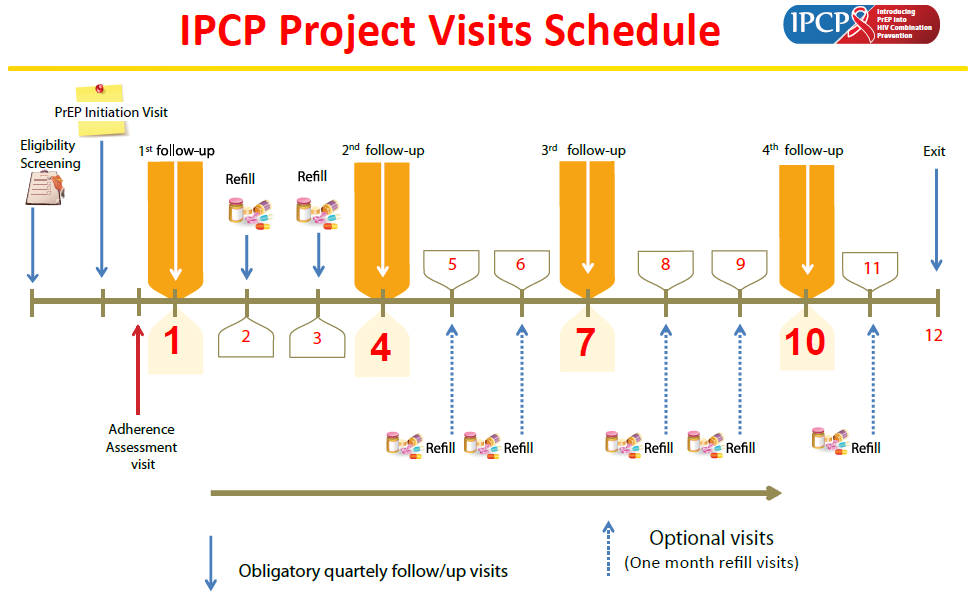 [Speaker Notes: Eligibility screening visit: Risk screening as per tool with low cut-off point, provision of PrEP and project information, consenting, HTS, collect behavioral and demographic data, medical assessment and lab tests (urine pregnancy test, creatinine level testing, gonorrhea, clinical evaluation and documentation of adverse events)
PrEP initiation visit: risk screening, review lab test results, confirm consent, adherence and risk behavior counseling, PrEP prescription
Follow-up visits: Risk screening, HTS, standard medical assessment, standard lab tests, adherence and risk behavior counseling, 1 month prescription, client exit survey
Refill visits: Risk screening, counseling and PrEP refills]
Results – PrEP Retention
[Speaker Notes: Initial drop off observed between screening and initiation onto PrEP. Total # initiated on PrEP was 1,585. This is down 25% from the 2,116 that were screened, eligible and consented. Clients had been given two weeks to think about their decision to take PrEP but also to give time for lab tests to be done i.e. HIV test (already know), Hepatitis B, Creatinine Clearance
Biggest drop-off between initiation and 1 month post-initiation. Less than 50% of all clients came back after one month – for AGYW, only one third came back for a second visit. 
FSW <23 years were more likely to drop off compared]
Reasons for dropping out
Side effects
Reduced self-perception of HIV risk
Negative attitudes from health care workers
PrEP myths and misconceptions
“I took the bottle halfway due to the side effects” (Self-discontinued YW) “‘nausea’, ‘headaches’, ‘constant dizziness’, ‘running stomach’, ‘darkening of the skin’, ‘weight gain’ and ‘loss of appetite’” (Reported to last 1 day to 1 month)
“‘…PrEP makes you impotent…’; ‘…It is a way of eliminating this Kenyans’; ‘…clients thought that PrEP is family planning (they) thought it’s one of the ways the government wanted to control child birth. That's what they thought…’; ‘It reduces the sexual urge in a person’; ‘medicine might cause (her) not to conceive at the time (she) would want to get pregnant’” (Clients and HCWs)
[Speaker Notes: A major concern raised by almost all participants who were initiated on PrEP and were using it as the occurrence of side effects. Almost all participants who were initiated on PrEP reported having suffered from ‘nausea’, ‘headaches’, ‘constant dizziness’, ‘running stomachs’, ‘darkening of the skin’, ‘weight gain’ and ‘loss of appetite’. Some of these side effects lasted a day or two whilst others stated it lasted for a month.]
Reasons for dropping out
Key Populations (FSW, MSM)
PrEP packaging, pill colour, pill size
Challenges accessing study sites
Tedious recruitment processes and biomedical assessment at facility
Priority Population (AGYW)
Risk of social harm
Disclosure/community stigma
Lack of partner/peer/guardian support
“Sometimes I am going for a job far and I do not have transport that will bring me and I’m supposed to come, so the transport that will take me back to the job getting it is hard.” (MSM)
“When I informed my husband, he refused and told me that he should not find me using it. So I started taking the drug in secrecy. When he came to know about it, when he saw that bottle he beat me to an extent of destroying my nose” (YW)
‘…that was hard. I thought to myself what will I do now? I was even afraid to tell my aunt. Because I did not know how she will take it. So I just declined.
 I had no otherwise.’ (YW)
Motivators For Continuous PrEP Use
Peer/Guardian/Partner Support
Access to combination HIV prevention services i.e. STI screening, condoms, lubricants etc. 
Social responsibility
“When I went home and took the drugs I had to explain to my husband. If you find this bottle it is not for the drugs you think that is for the virus, it is for just taking it. The way I can just be taking Panadol as a painkiller (laughing). Now he has understood, when it comes to that time and he sees me taking a tablet after opening it he doesn’t care.” (YW)
Motivators For Continuous PrEP Use
Key Populations (FSW, MSM)
KP-friendly services, positive health care worker attitudes
Awareness of continuous high risk of HIV acquisition
Priority Population (AGYW)
Friendly services and positive health care workers attitudes
That counselling is good 'cause the time you are given the drug at the pharmacy, the doctor usually tell me, "Your adherence is good. You are 99, you are 98%. So I also see it's a joy for us and the doctor. They see it's good the way I am continuing” (FSW)
“…because of having multiple partners having unprotected sex you do not know their status like even those four I only knew status of one person and they do not want to come to the clinic to test” (FSW)
Reflections for real-life implementation
INDIVIDUAL
PrEP is a choice – Track uptake of HIV prevention options “The end game is HIV prevention not PrEP use” – Manju Chatani. Track risk: objective/subjective
Provide correct information to address myths, misconceptions and side effects
HEALTH SYSTEMS
Health care workers – continuous training & values clarification
Differentiated prevention delivery – individualized, flexible, community level
COMMUNITY LEVEL!
It is extremely important to understand the CONTEXT of PrEP use (sexual partners, guardians, peers, community gate keepers, school context)
Need for increased community education and engagement
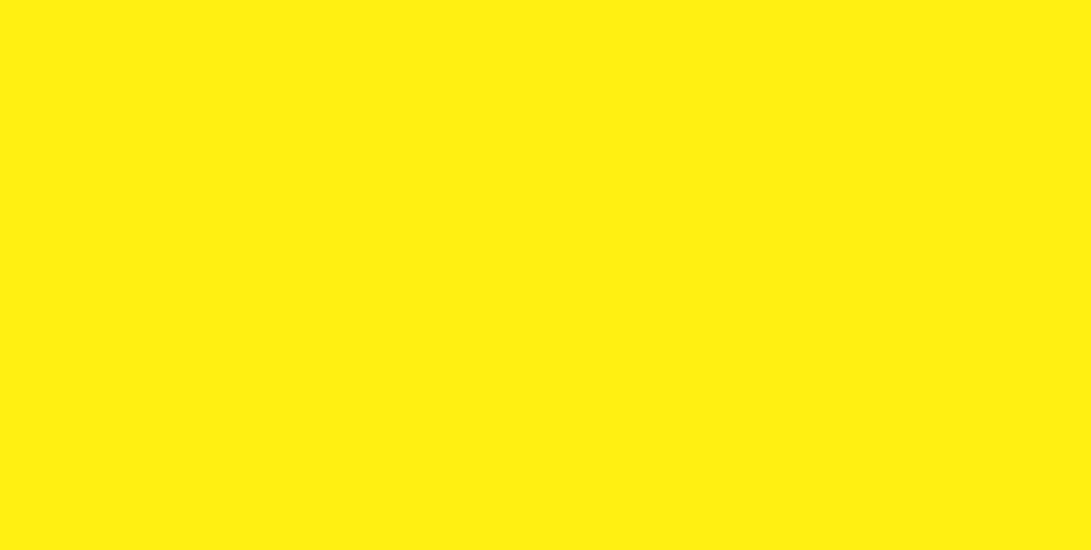 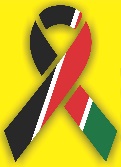 We are Team Kenya!  Welcome to our Symposia;
#KENYAatAIDS2018
The Elusive 90:90:90: The Experience of Kenya as an Early Adopter of Evidence
Date: Thursday, July 26, 2018
Time: 7:00-8:30am
Venue: E105-108
From Research to Real world settings; scaling up PrEP within National Programs.
Date: Friday, July 27, 2018
Time: 7:00-8:30am
Venue: G104-105
Poster TUPEE642 – Integrating IPV and HTC services in Kenya
Poster WEPEC255 – Willingness to take PrEP among FSW and YW (Feasibility) – Robinson Karuga
Talk on PrEP for AGYW in Kenya (Friday – Dr Lina Digolo)
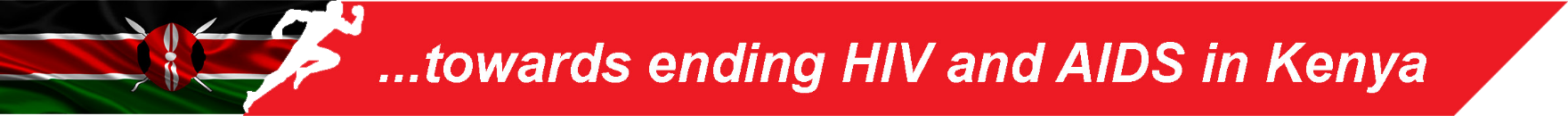 Ministry of Health, Kenya: NASCOP and NACC
County and sub-county HMTs
SWOP Clinics (PHDA)
UN Family – WHO, UNAIDS, UNICEF
PEPFAR CDC/USAID
Bill & Melinda Gates Foundation
CHAI
O’Neill Institute, Georgetown Law
London School of Hygiene and Tropical Medicine
Imperial College London, Results for Development, IAVI, AVAC, 
FHI 360, WRHI, FSG, Avenir Health, McANN, Pangaea, Gilead Health Sciences

Community organizations
HOYMAS, GALCK, KESWA, BHESP, NYARWEK, ISHTAR MSM

LVCT Health and SWOP Research and Program Teams
jordan.kyongo@lvcthealth.org

     Twitter @jordankyongo
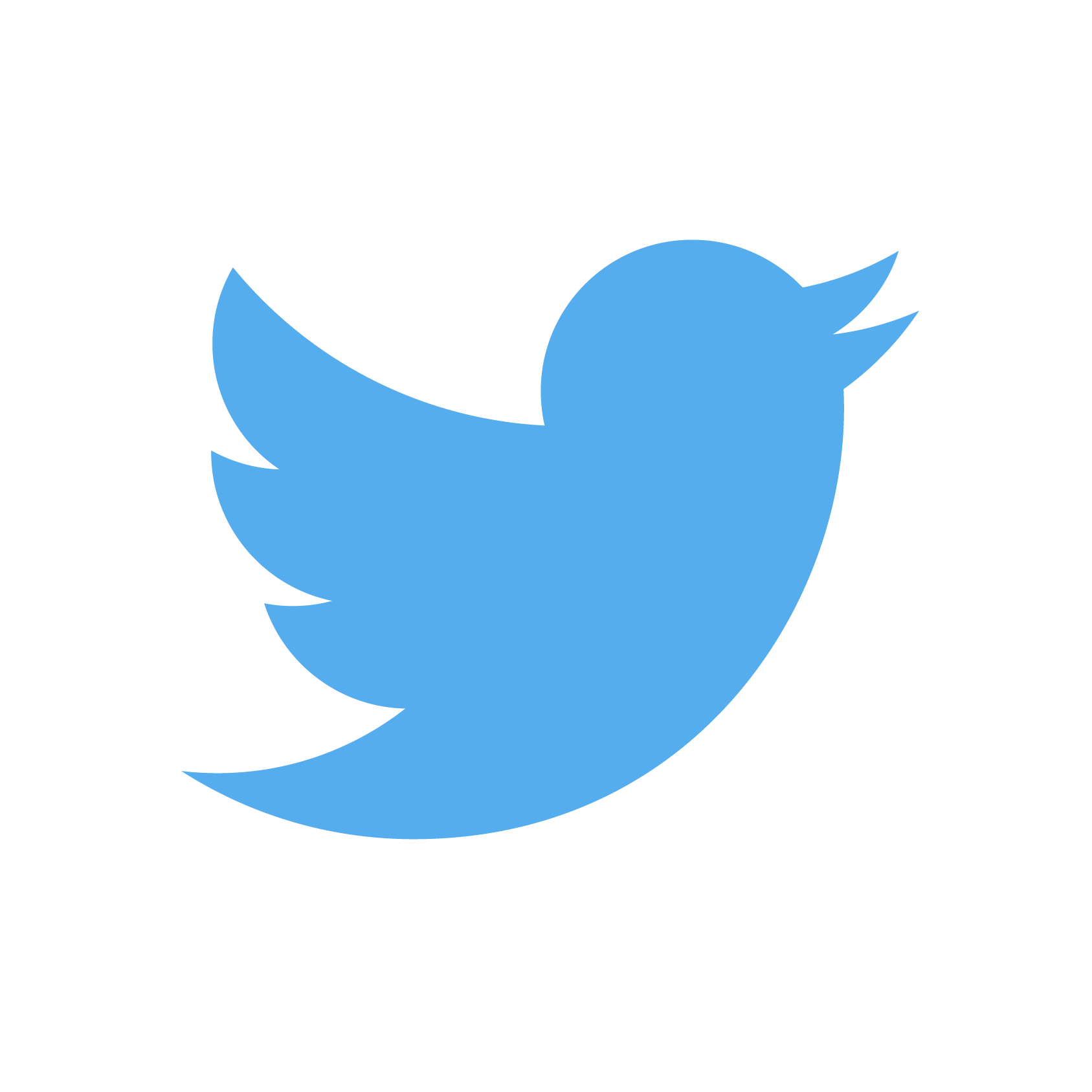